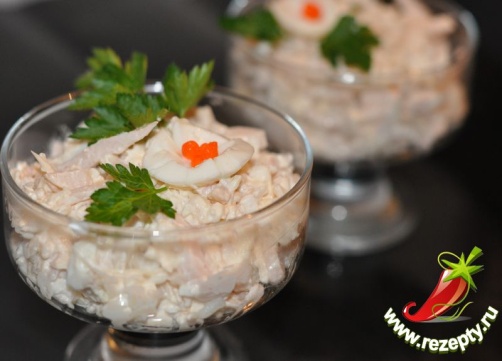 ПМ-06 « Приготовление холодных блюд и закусок»
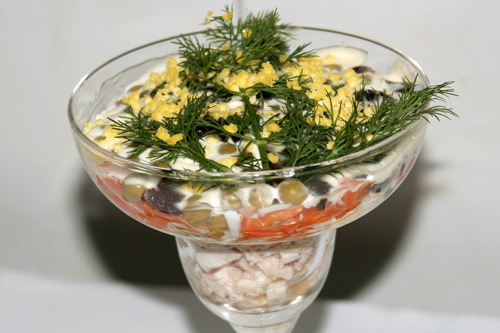 Профессиональная компетенция
                   ПК-2
                           Готовить и оформлять салаты
Цели :
обучающая
     развивающая
     воспитательная
Салат коктейль с ветчиной и сыром
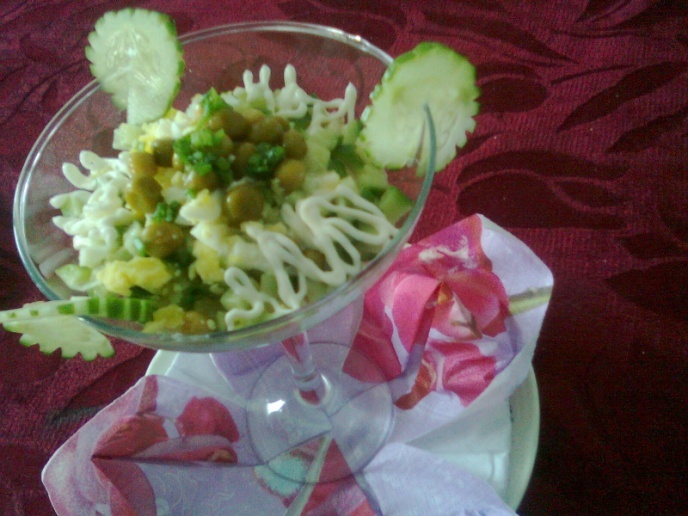 Рецептура  салата
Технология приготовления
Огурцы, сыр, ветчину, перец нарезают тонкой соломкой и укладывают слоями в фужер или креманку, поливают смесью майонеза  и сметаны , украшают
Этапы выполнения задания
Изучить технологическую карту
Организовать рабочее место ( посуда , инвентарь )
Взвесить ингредиенты
Произвести механическую кулинарную обработку
Произвести тепловую обработку
Произвести нарезку продуктов
Соединить нарезанные продукты и заправить  майонезом
 оформить салат для подачи
Произвести взвешивание
 подать блюдо для подачи